“Một lần bất tín
Vạn lần bất tin”
1
Tiết 4- Bài 4

GIỮ CHỮ TÍN
I. Đặt vấn đề

  Thảo luận nhóm về 4 vấn đề trong sgk?
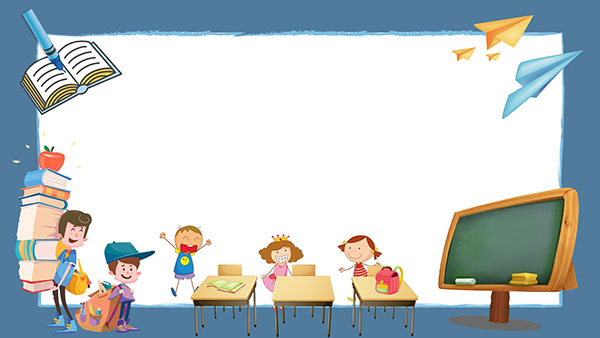 1.Nhạc Chính Tử mang cái đỉnh sang nước Tề.
2. Bác Hồ hứa mua tặng chiếc vòng bạc.
Là người trung thực, coi trọng đức tin.
Biết giữ lời hứa
3.Kinh doanh:
4. Không nhận được sự tin cậy, tín nhiệm
Cam kết
 Chủng loại
 Mẫu mã
 Chất lượng
 Giá cả
Kết quả công việc không cao
Ảnh hưởng đến mọi người, đến tập thể
II. Nội dung bài học
1. Khái niệm
         GIỮ CHỮ TÍN
Là coi trọng lòng tin của mọi người với mình.
Là biết trọng lời hứa của mình với người khác.
Là biết tin tưởng người khác
5
Biểu hiện
Nhận xét???
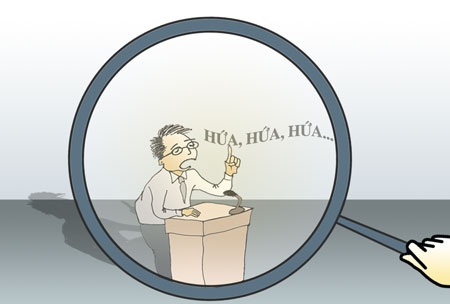 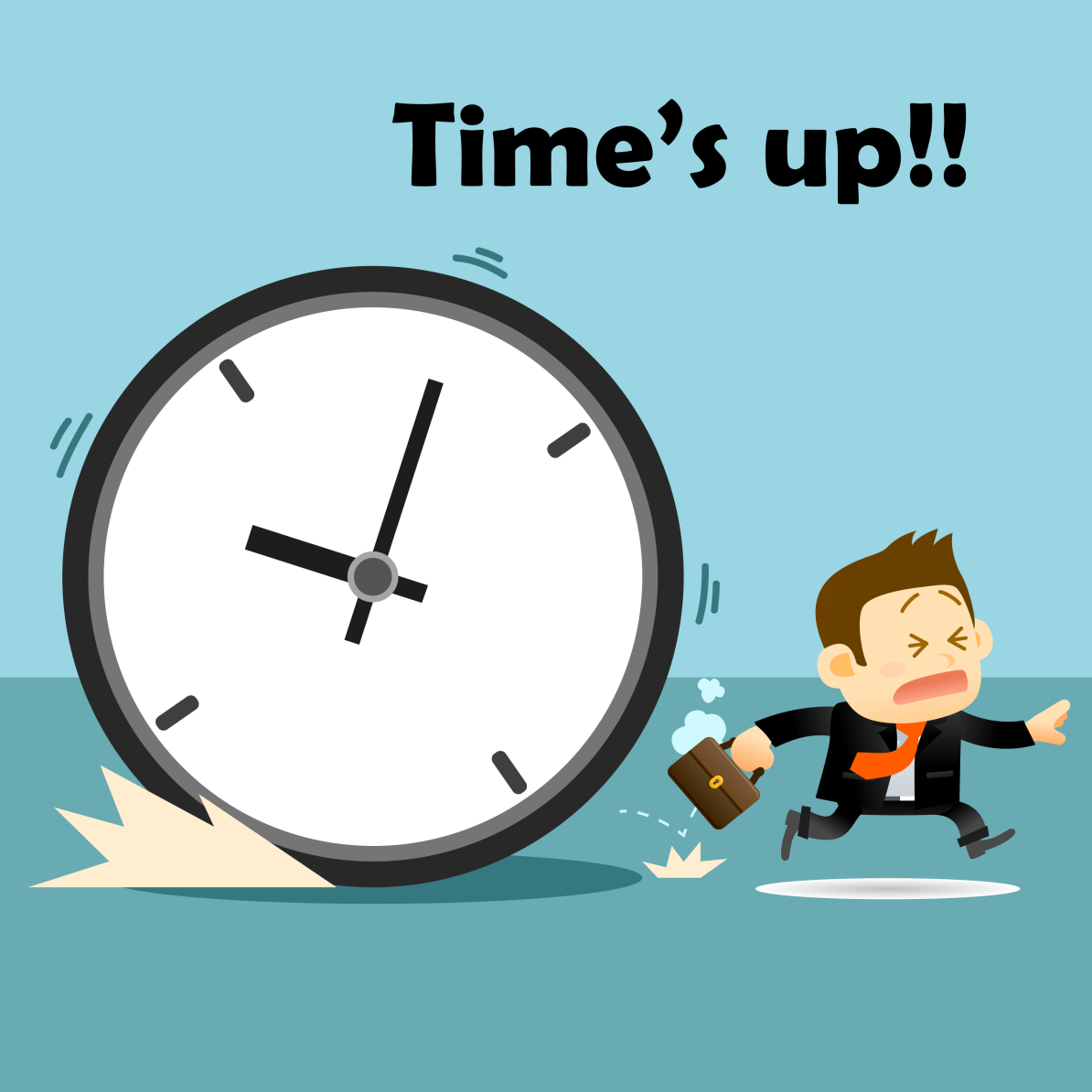 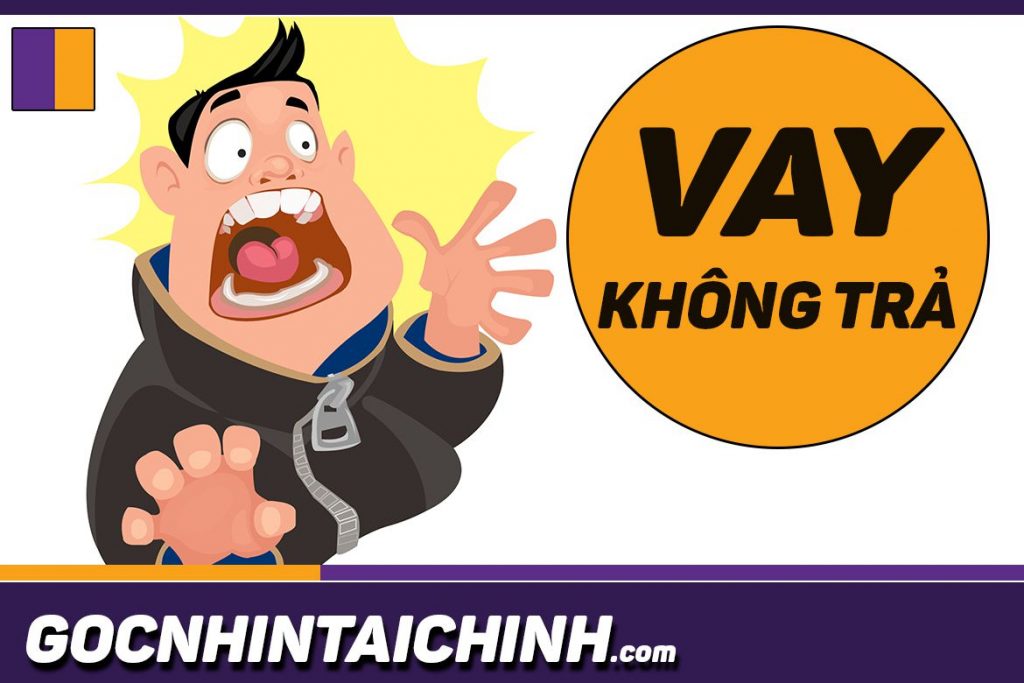 2. Ý NGHĨA CỦA VIỆC GIỮ CHỮ TÍN
Tạo mối quan hệ tốt đẹp giữa người và người.
Tạo sự đoàn kết, tin cậy, tín nhiệm để dễ dàng hợp tác hơn trong công việc
Công việc được diễn biến suôn sẻ hơn.
Là tài sản vô giá trong sự hợp tác
7
Làm thế nào để giữ chữ tín???
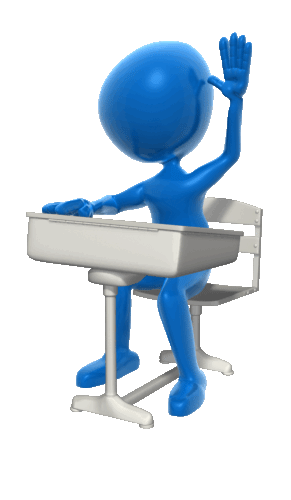 8
3. Cách rèn luyện:
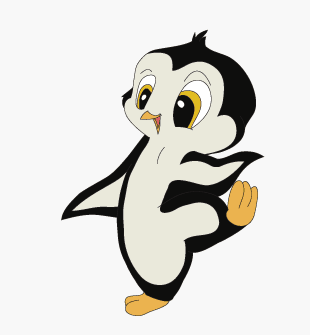 9
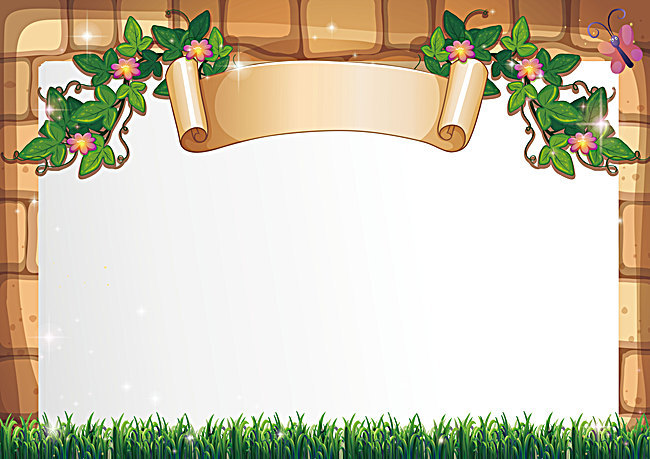 III. Bài tập
1. Hãy kể những hành vi giữ chữ tín và không giữ chữ tín khi ở nhà, ở trường  và ở ngoài xã hội.
Biết giữ chứ tín
Không biết giữ chứ tín
Biểu hiện
Chăm học, chăm làm.
Đi học về đúng giờ.
Không giấu điểm kém với bố mẹ.
Lười biếng
Nói dối
Che giấu việc làm sai
Thất hứa
Ở  nhà
Vi phạm những nội quy.
Không thực hiện đúng lời hứa.
Không làm bài tập.
Không hoàn thành nhiệm vụ.
Thực hiện đúng nội quy.
Hứa sửa chữa khuyết điểm.
 Nộp bài tập đúng quy định
Làm tốt nhiệm vụ mà GVCN giao.
Ở trường
Hàng hóa sản xuất kinh doanh chất lượng tốt.
Thực hiện đúng kí kết hợp đồng.
Giúp đỡ người khác.
Xã hội
Làm hàng giả.
Làm sai hợp đồng.
Không giúp đỡ mọi người như đã hứa.
Bài 4 : GIỮ CHỮ TÍN
TRÒ CHƠI:
Đuổi hình bắt chữ
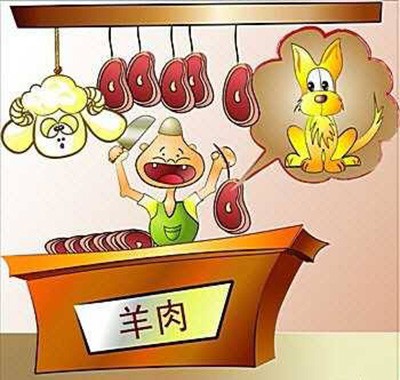 Treo đầu dê, bán thị chó
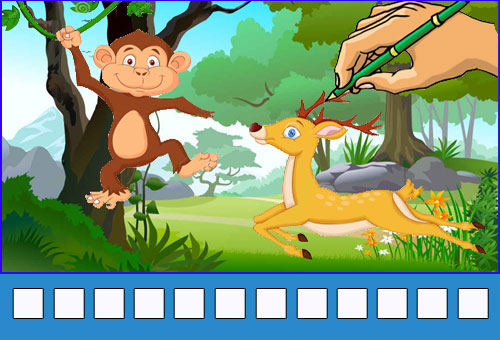 Hứa hươu, hứa vượn
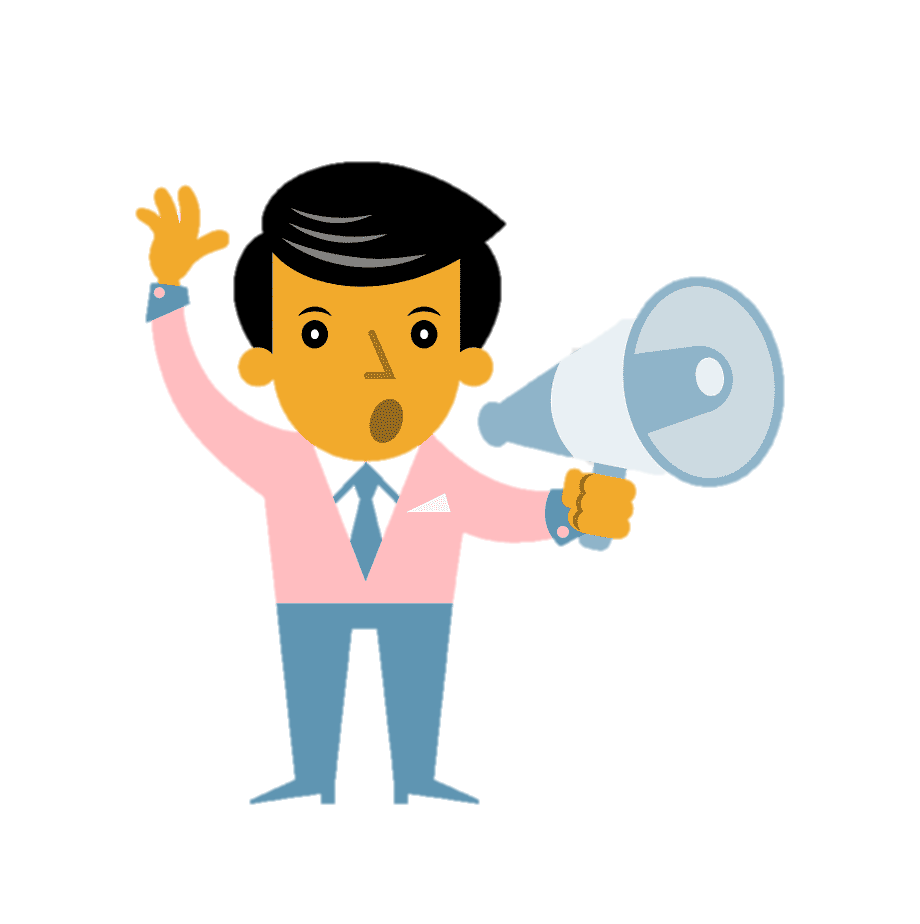 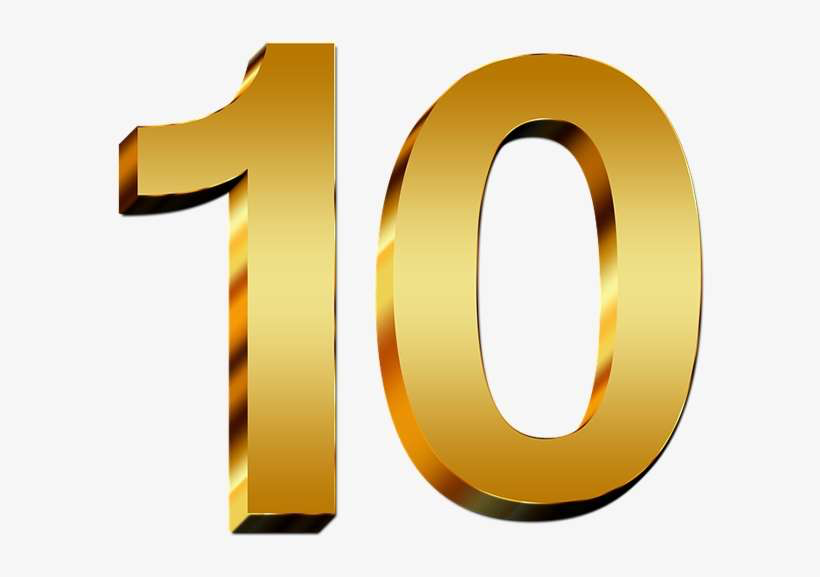 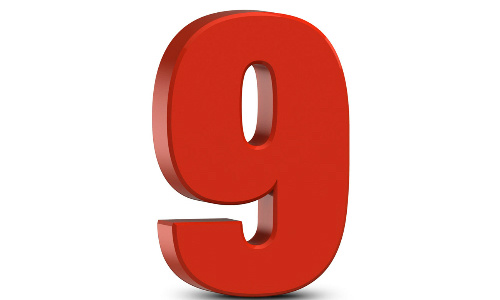 Nói chín thì phải làm mười
Nói mười làm chín kẻ cười người chê
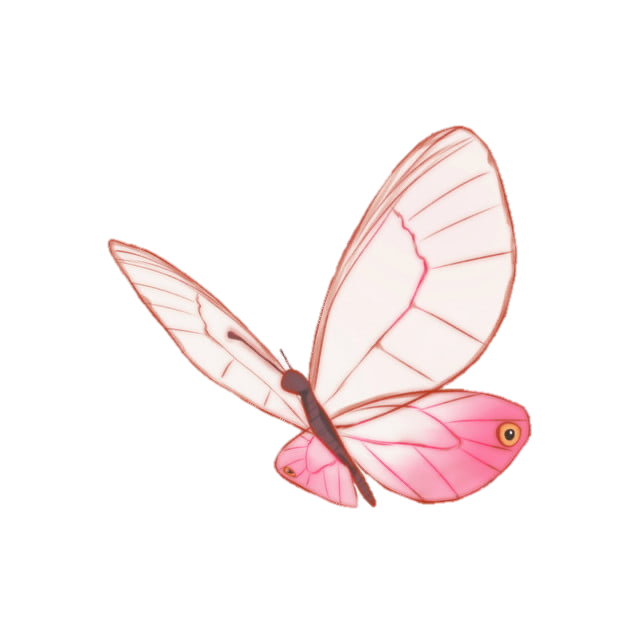 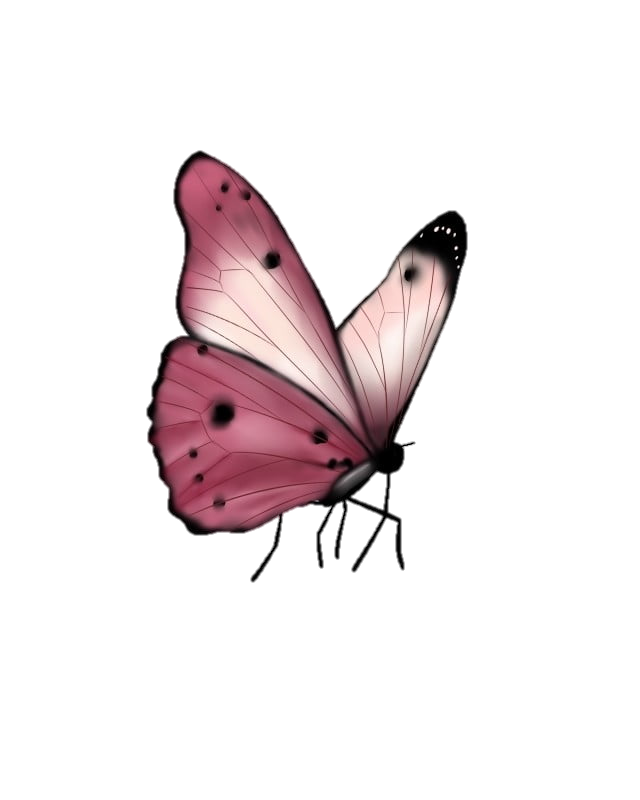 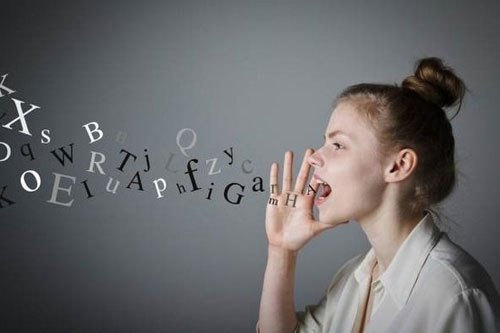 Nói lời phải giữ lấy lời
Đừng như con bướm đậu rồi lại bay
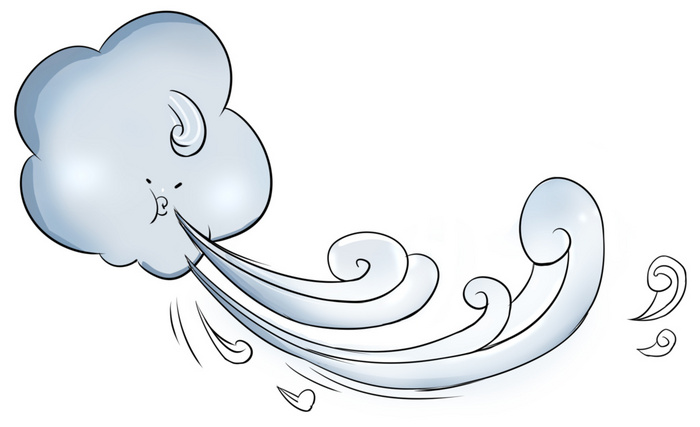 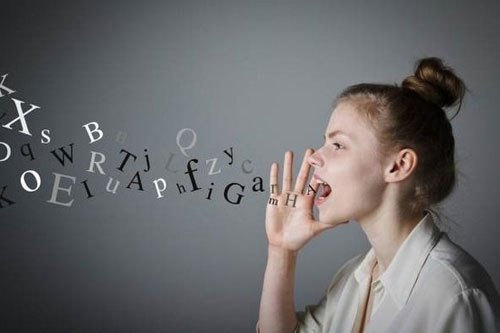 Lời nói gió bay
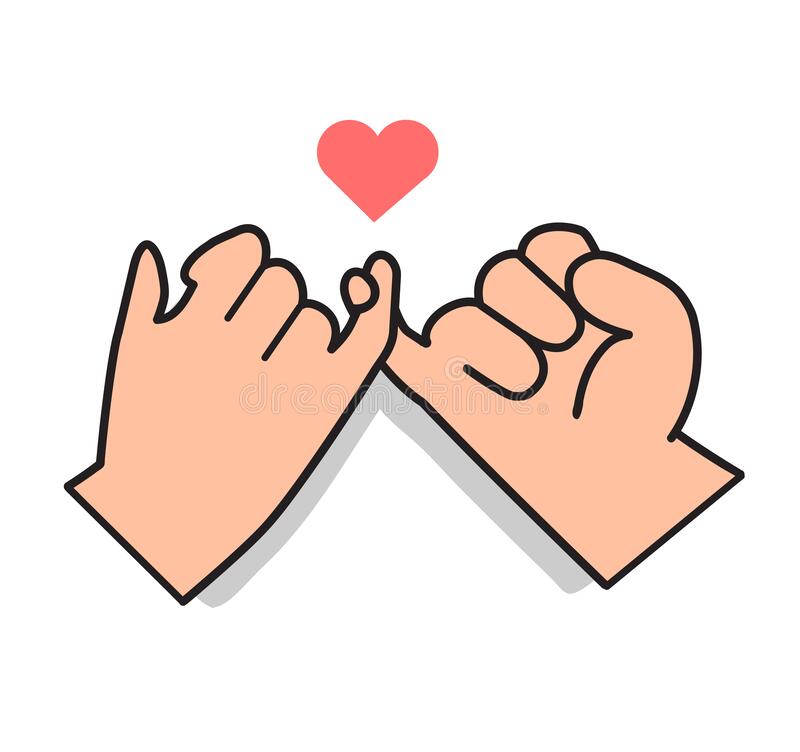 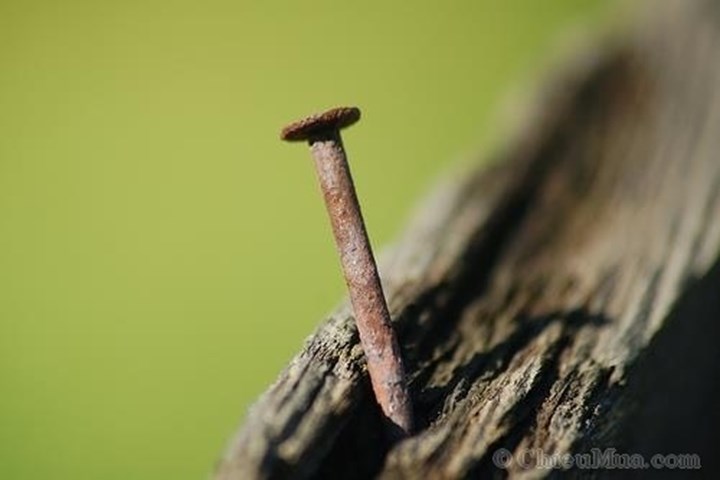 Hứa chắc như đinh đóng cột
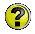 Điền từ vào chỗ trống :
           “Người  sao …hẹn thì nên, 
       Tôi sao…hẹn thì quên cả mười”
Người sao một hẹn thì nên,
Tôi sao chín hẹn thì quên cả mười
1
2
3
4
5
6
7
8
9
10
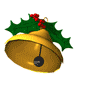 Tính giờ
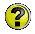 Điền từ vào chỗ trống :
“Nói chín thì nên làm…..
Nói mười làm …..kẻ cười người chê”
 Nói chín thì nên làm mười
Nói mười làm chín kẻ cười người chê
1
2
3
4
5
6
7
8
9
10
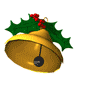 Tính giờ
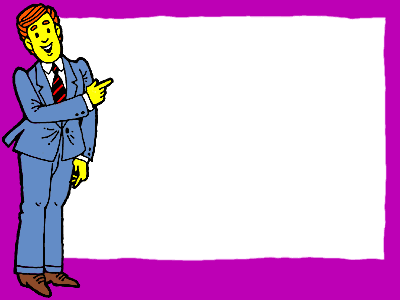 Baøi 18 : QUYEÀN KHIEÁU NAÏI, TOÁ CAÙO 
CUÛA COÂNG DAÂN
Tuần 26 - Tiết 26
DẶN DÒ
Học thuộc bài 
 Làm các bài tập SGK
 Nghiên cứu bài 5 , so sánh sự khác nhau giữa pháp luật và kỉ luật
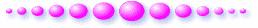